Y5
Staffing
 Mr Creaton– class teacher
Mr Sallis- additional maths teacher
Mrs Butterworth-additional English teacher
Mrs Brunt & Mrs Robins- teaching assistants
Time-table
P.E days are Tuesday and Thursday. 

As usual, homework will be issued on a Friday and hand in day is Wednesday.

Musical instrument lessons are on Tuesdays (Year 5A & 5B Guitar Year 5 Recorder) and Thursdays (Guitar  5C). Children must ensure they are taking their musical instruments home with them weekly.
Expectations
Reading log to be filled in daily with brief comment (by the children).
Homework to be handed in on time.
P.E kit to be in school on P.E days. 
Trainers to be worn for P.E.
School uniform to be labelled and correctly worn at all times.
General information
Children are now expected to know their times-tables off by heart.

Full stops and capital letters should be used at all times, across the curriculum.
Behaviour
Focussed learning

Manners

Following instructions

Listening to others
Reading
We are continuing with the reading scheme previously put  in place in the school. Our aim for reading is that children develop a deeper understanding and love of literature. In common with our teaching across the curriculum, our goal that children’s reading goes deeper, rather than faster is key. It is age and ability appropriate. Children are encouraged to read their own reading books in addition to their school reading book. We also have copies of ‘First News’  in class.
© Herts for Learning Ltd - 2014 

 Teaching Grammar to Improve Writing in Year 5 Year 5: Detail of content to be introduced (statutory requirement) 	
Word 	W1 Converting nouns or adjectives into verbs using suffixes [for example, –ate; –ise; –ify] 
W2 Verb prefixes [for example, dis–, de–, mis–, over– and re–] 	
Sentence 	S1 Relative clauses beginning with who, which, where, when, whose, that, or an omitted relative pronoun 
S2 Indicating degrees of possibility using adverbs [for example, perhaps, surely] 
S3 or modal verbs [for example, might, should, will, must] 	
Text 	T1 Devices to build cohesion within a paragraph [for example, then, after that, this, firstly] 
T2 Linking ideas across paragraphs using adverbials of time [for example, later], 
T3 place [for example, nearby] 
T4 and number [for example, secondly] 
T5 or tense choices [for example, he had seen her before] 	
Punctuation 	P1 Brackets, 
P2 dashes or commas to indicate parenthesis 
P3 Use of commas to clarify meaning or avoid ambiguity 	
Terminology for pupils 	modal verb, relative pronoun 
relative clause 
parenthesis, bracket, dash 
cohesion, ambiguity
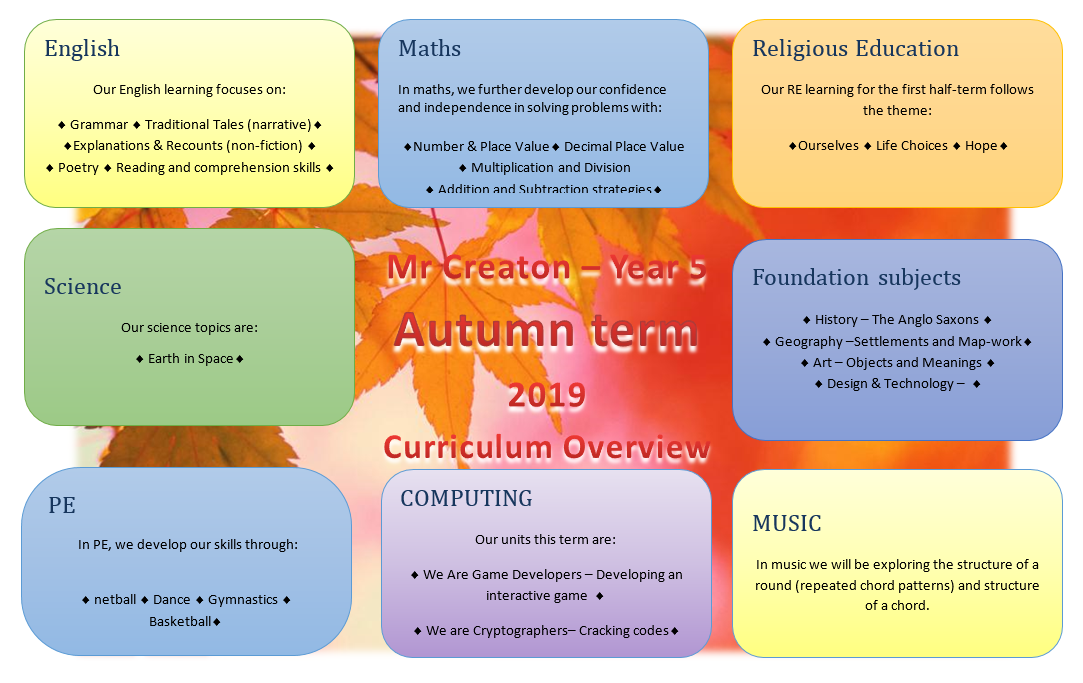 Apps: they aren’t that big a deal, are they?
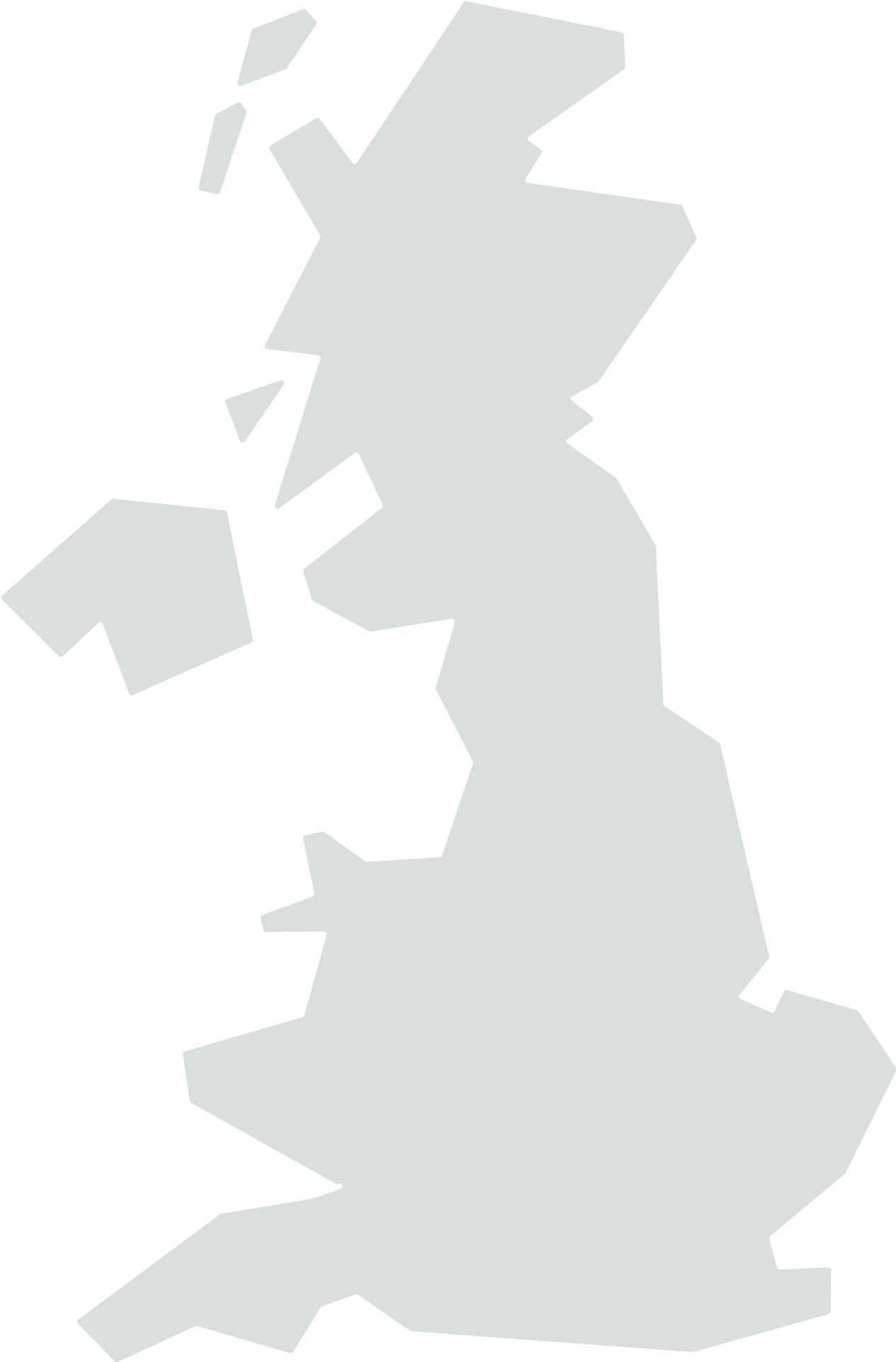 70% of 12 to 15 year-olds, 20% of 8 to 11 year-olds, and 4% of 5 to 7 year-olds who go online have a social media profile
42% of 5 to 7 year-olds have their own tablet
40% of 8 to 11 year-olds who own a mobile phone are allowed to take it to bed with them
Nearly a quarter (23%) of 12 to 15 year-olds say Instagram is their main site or app
78% of 12 to 15 year-olds who use social media or messaging sites/apps feel there’s pressure to look popular
90% of 12 to 15 year-olds who use social media or messaging sites/apps say that people are ‘at least sometimes’ mean to each other on social media
A third (35%) of 12 to 15 year-olds find it hard to control their screen time
© The Key Support Services Limited
9
[Speaker Notes: Before revealing the statistics, explain to staff that you’re now going to look at some specific online safety risks. Social media and messaging apps/sites are a big part of children’s lives, and although there can be positives - such as helping children feel closer to friends and family - they pose safeguarding risks too.
Ask staff to look at page 1 of their group activity pack to think about how widely apps are used
Ask staff to discuss and agree in their groups which statistics they think match with which statements

Reveal the statistics one at a time, asking staff to volunteer how they matched the statistics and statements.
Tell staff that they need to be aware of the main existing and emerging threats that apps pose and some of the specific apps to look and listen out for
Emphasise that new apps are appearing all the time, and many of the risks you will talk about today could be present for any app, not just the ones discussed

Source: Ofcom, Children and parents: media use and attitudes report 2018. https://www.ofcom.org.uk/research-and-data/media-literacy-research/childrens/children-and-parents-media-use-and-attitudes-report-2018]
Apps to look and listen out for, and why
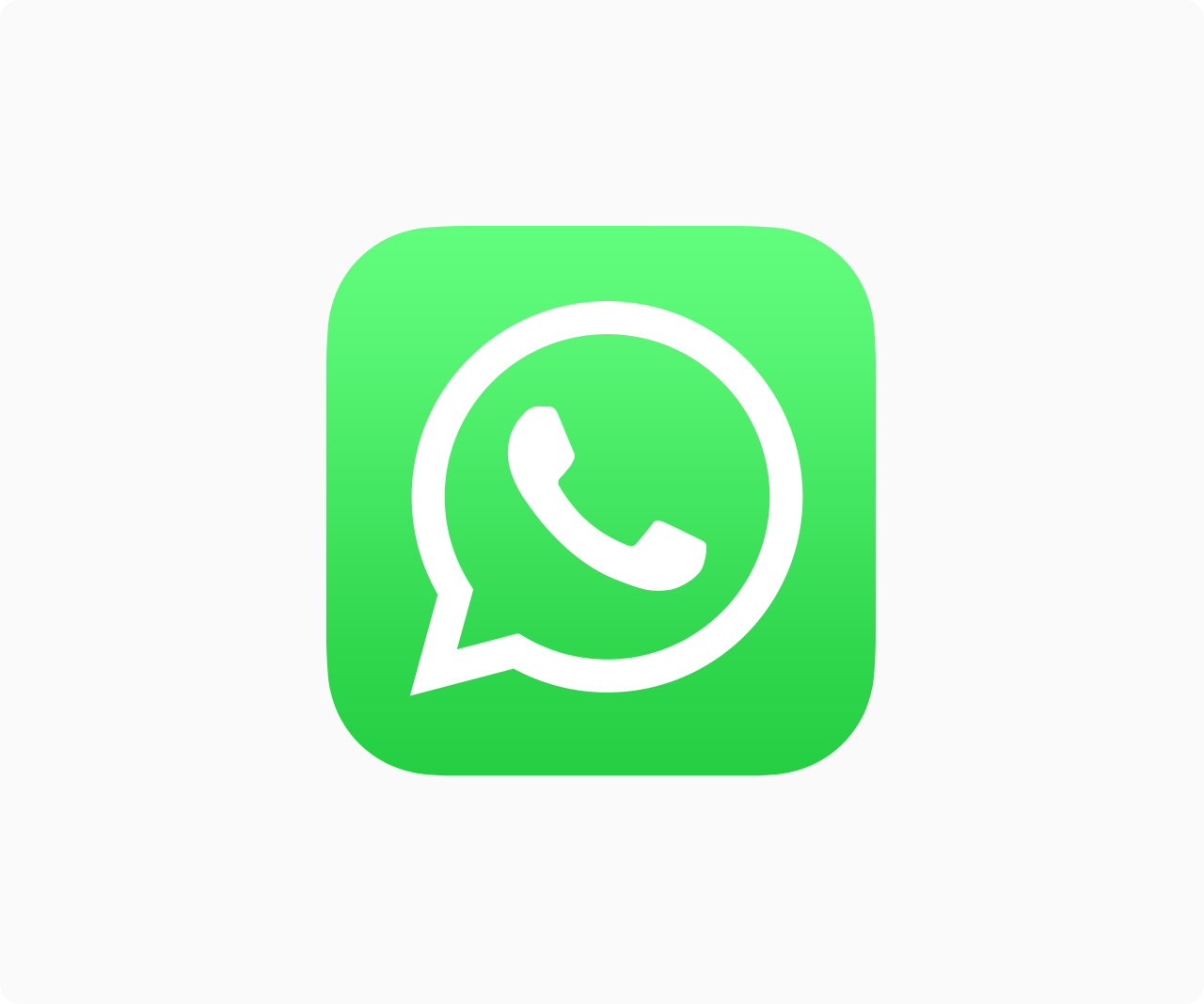 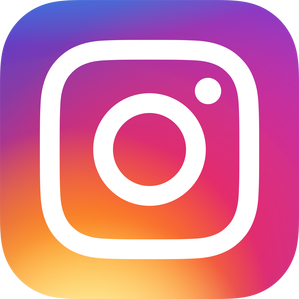 What do you know about this app?
What do you think the minimum age is to use it?
What do you think the main risks are?
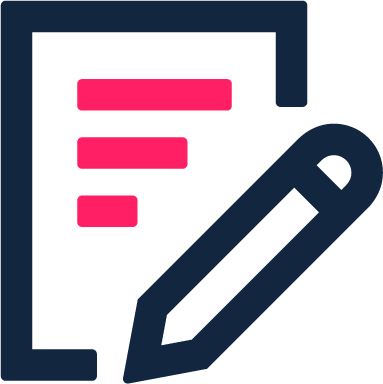 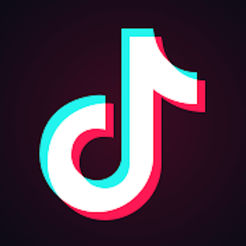 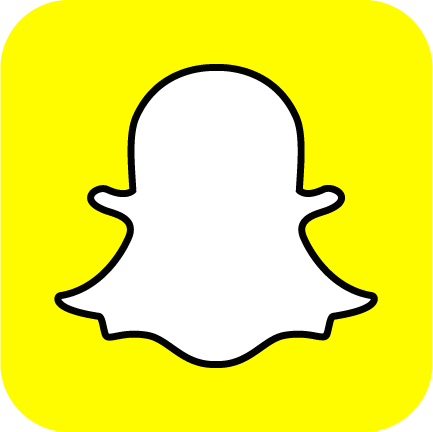 © The Key Support Services Limited
10
[Speaker Notes: Explain to staff that you’ll be looking at 4 popular apps today
Split staff into 4 groups and allocate each group one of the apps (WhatsApp, Instagram, Snapchat or TikTok). If you have a large group (more than 16), split staff into more than 4 groups and allocate some apps more than once.
Ask staff to briefly discuss and write down on page 2 of their group activity pack:
What they know about the app they’ve been given
What they think the minimum age is to use it 
What they think the main risks are]
Apps to look and listen out for, and why
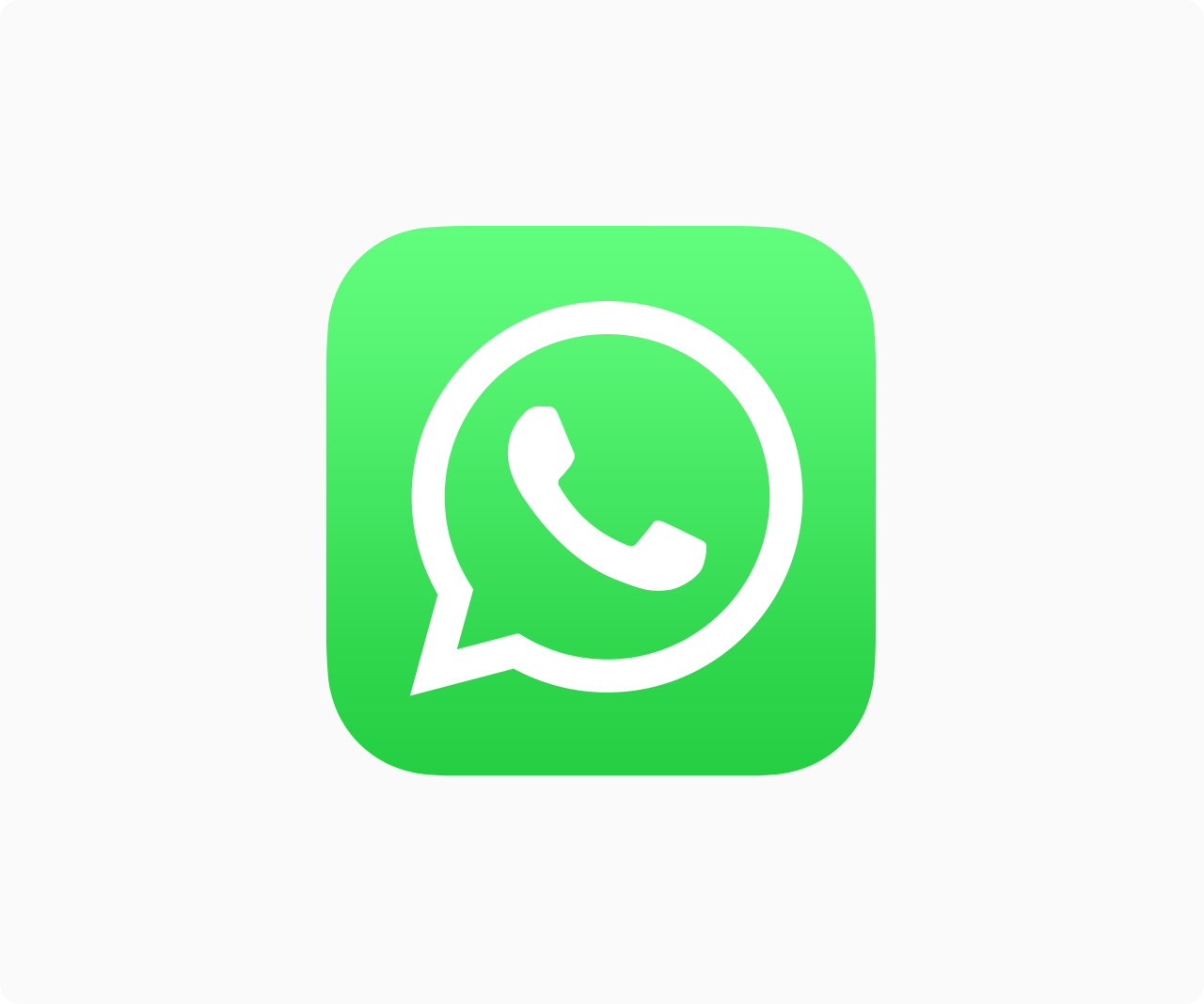 WhatsApp
Instant messaging in one-to-one and group chats, and calls. Allows you to send messages, images, videos and your location
Age 16+
Children can be at risk of:
Bullying, e.g. directly in a group chat, or by being excluded from a group
Sexting, as they can send and receive explicit photos
Grooming, if they share their location 
Using it below the minimum age
© The Key Support Services Limited
11
[Speaker Notes: Ask the group allocated WhatsApp to share their existing knowledge.
Talk staff through WhatsApp and the risks associated with it
Explain that, according to research, there’s a ‘medium’ risk* of seeing sexual content, bullying content, and content related to violence and hatred on this app
Tell staff to listen out for pupils talking about WhatsApp or ’group chats’, especially people being unkind in groups/excluded from groups or sharing photos, videos or locations
Explain that the minimum age according to WhatsApp is 16, but it’s not that difficult for a younger child to set up and use
Tell staff to share any safeguarding concerns related to this app, or any other, with the DSL (or deputy)

*’Medium risk’ here means that between 5% and 25% of children and parents reported seeing these types of content on this app when asked by the NSPCC and O2. 

 Source: NSPCC and O2 Net Aware, WhatsApp. https://www.net-aware.org.uk/networks/whatsapp/#]
Apps to look and listen out for, and why
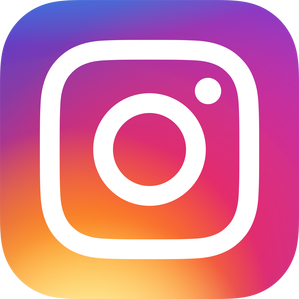 Instagram 
Picture and video-sharing. You can post content publicly or to ‘followers’, see content posted by others, ‘follow’ each other, ‘like’ posts, comment, and send messages
Age 13+ 
Children can be at risk of:
Inappropriate contact from strangers, who can see and comment on their photos and videos if their account is set to ‘public’
Exposure to upsetting or harmful material, such as images relating to eating disorders, self-harm and suicide
Bullying, through fake accounts and unkind comments on posts
Pressure to ‘look’ a certain way – it’s an image-centred app
© The Key Support Services Limited
12
[Speaker Notes: Ask the group allocated Instagram to share their existing knowledge.
Talk staff through Instagram and the risks associated with it
Tell staff to listen out for pupils talking about Instagram, especially pupils who you also have mental health concerns about
Tell staff about teenager Molly Russell, who they may have heard of from news stories over the last couple of years. Molly tragically took her own life at 14 in 2017. When family members looked into her Instagram account they found distressing material about depression and suicide. Her father believes Instagram is partly responsible for his daughter's death
Explain that, according to research, there’s a ‘high’ risk* of seeing sexual content and bullying content on this app. There’s also a ‘medium’ risk** of seeing content related to violence and hatred, suicide and self-harm, and drink, drugs and crime 
Explain that the minimum age according to Instagram is 13, but it’s not that difficult for a younger child to set up and use. People can also quite easily set up multiple/fake accounts
As before, tell staff that they should share any safeguarding concerns related to this app, or others, with the DSL (or deputy)

*’High risk’ here means that more than 25% of children and parents reported seeing these types of content on this app when asked by the NSPCC and O2.
**’Medium risk’ means that between 5% and 25% of children and parents reported seeing these types of content on the app in the same research. 


Sources:
NSPCC and O2 Net Aware, Instagram. https://www.net-aware.org.uk/networks/instagram/
BBC News (2019), Instagram ‘helped kill my daughter’. https://www.bbc.co.uk/news/av/uk-46966009/instagram-helped-kill-my-daughter]
Apps to look and listen out for, and why
Snapchat 
Picture, video and message-sharing with contacts. The ‘snap’ is on screen for up to 10 seconds, then disappears; or you can opt for no time limit. You can share snaps in a sequence for up to 24 hours
Age 13+
Children can be at risk of:
Grooming, as the app will share their location unless they use ‘ghost mode’ and strangers can send them messages/requests
Image-sharing without their consent, as people can save screenshots of images they post before they ‘disappear’
Sexting, via requests for sexual images from people they don’t know
Bullying, through photos being posted with unkind comments
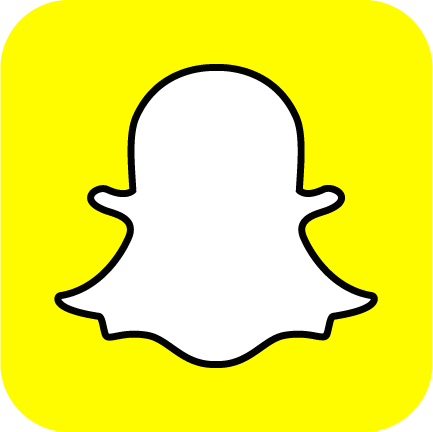 © The Key Support Services Limited
13
[Speaker Notes: Ask the group allocated Snapchat to share their existing knowledge.
Talk staff through Snapchat and the risks associated with it
Explain that, according to research, there’s a ‘high’ risk* of seeing sexual content and bullying content on this app. There’s also a ‘medium’ risk** of seeing content related to violence and hatred, suicide and self-harm, and drink, drugs and crime 
Tell staff to listen out for pupils talking about Snapchat or ‘Snap’, especially talk of getting inappropriate messages or requests for photos
Explain that the minimum age according to Snapchat is 13, but it’s not that difficult for a younger child to set up and use
Reiterate that staff should share any safeguarding concerns related to this app, or others, with the DSL (or deputy)

*’High risk’ here means that more than 25% of children and parents reported seeing these types of content on this app when asked by the NSPCC and O2.
**’Medium risk’ means that between 5% and 25% of children and parents reported seeing these types of content on the app in the same research. 

Source: NSPCC and O2 Net Aware, Snapchat. https://www.net-aware.org.uk/networks/snapchat/]
Apps to look and listen out for, and why
TikTok
Video-sharing. You can record and upload short video clips, watch other people’s videos, ‘follow’ people, gain ‘fans’, ‘like’ and comment
Age 13+
Children can be at risk of:
Exposure to explicit or inappropriate videos, such as pornography and upsetting/harmful content, and age-inappropriate lyrics
Strangers seeing videos they have shared, if their account is set to ‘public’; and anyone can see their profile information
Contact from strangers asking to ‘trade’ explicit images/videos
Feeling pressured to record inappropriate or explicit videos to gain more followers
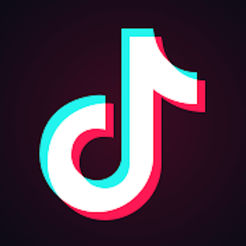 © The Key Support Services Limited
14
[Speaker Notes: Ask the group allocated TikTok to share their existing knowledge.
Explain that this is a newer/emerging app to be aware of. It used to be called Musical.ly
At the moment it still has a reputation for being comparatively free of danger, but there are some known risks
Talk staff through TikTok and the risks associated with it
Tell staff to listen out for pupils talking about TikTok, especially talk of videos that sound inappropriate or of being asked to ‘trade’ or swap pictures/videos
Explain that the minimum age according to TikTok is 13, but you don’t have to prove your age when creating an account so younger children can still use it easily
Reiterate that staff should share any safeguarding concerns related to this app, or any other, with the DSL (or deputy)
Refer staff to page 2 of their learning log, ‘Apps to look out for and the risks’
Tell staff that if they have any concerns about children using these apps, they should follow your safeguarding procedures (as for any safeguarding concern)

Sources:
Internet Matters. TikTok app safety – what parents need to know. https://www.internetmatters.org/hub/esafety-news/tik-tok-app-safety-what-parents-need-to-know/
Motherboard (2018). TikTok, the app super popular with kids, has a nudes problem. https://www.vice.com/en_us/article/j5zbmx/tiktok-the-app-super-popular-with-kids-has-a-nudes-problem]